Product Launch
Food Grade and Hygienic Stainless Motors
Speaker  Scott Carlberg  |  Date  August 29, 2022
Topics for Discussion
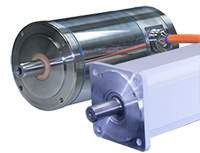 Overview of Food Grade & Hygienic Motors
 Sigma-7 SERVOPACKs and Cabling
 Sales Tools
 Stock & Delivery
Food Grade Motors
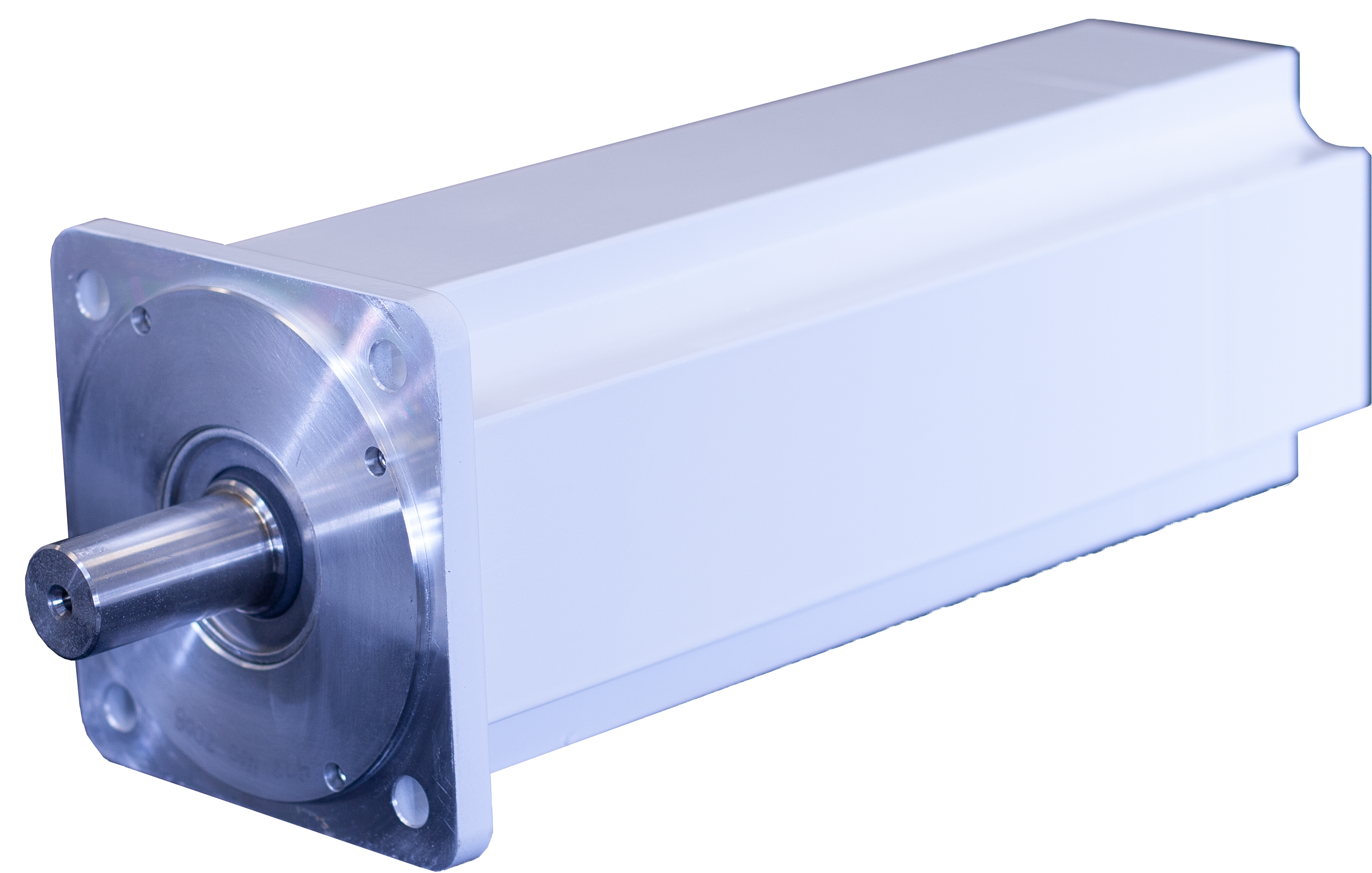 FDA approved white epoxy coating
Finless extruded aluminum housing
IP66 sealing (high pressure wash down)
UL (cRUus), CE, RoHS
Stainless steel shaft, Teflon seal
Four frame sizes
200V & 400V windings
24V brake option
Hiperface absolute encoder
Designed specifically for food and baking industries
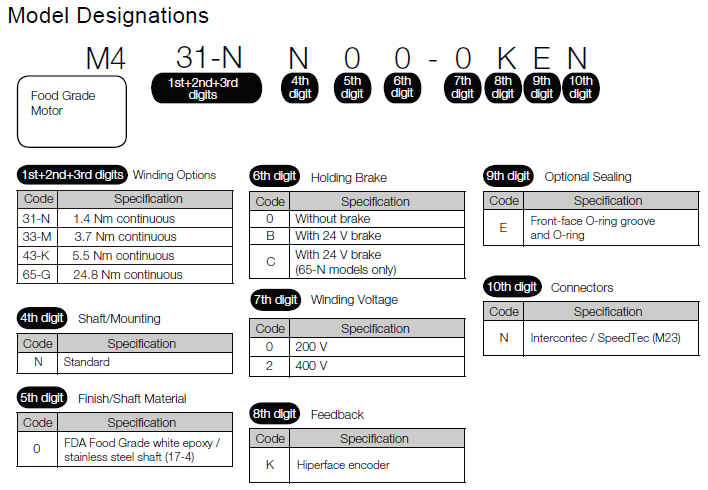 Hygienic Stainless Motors
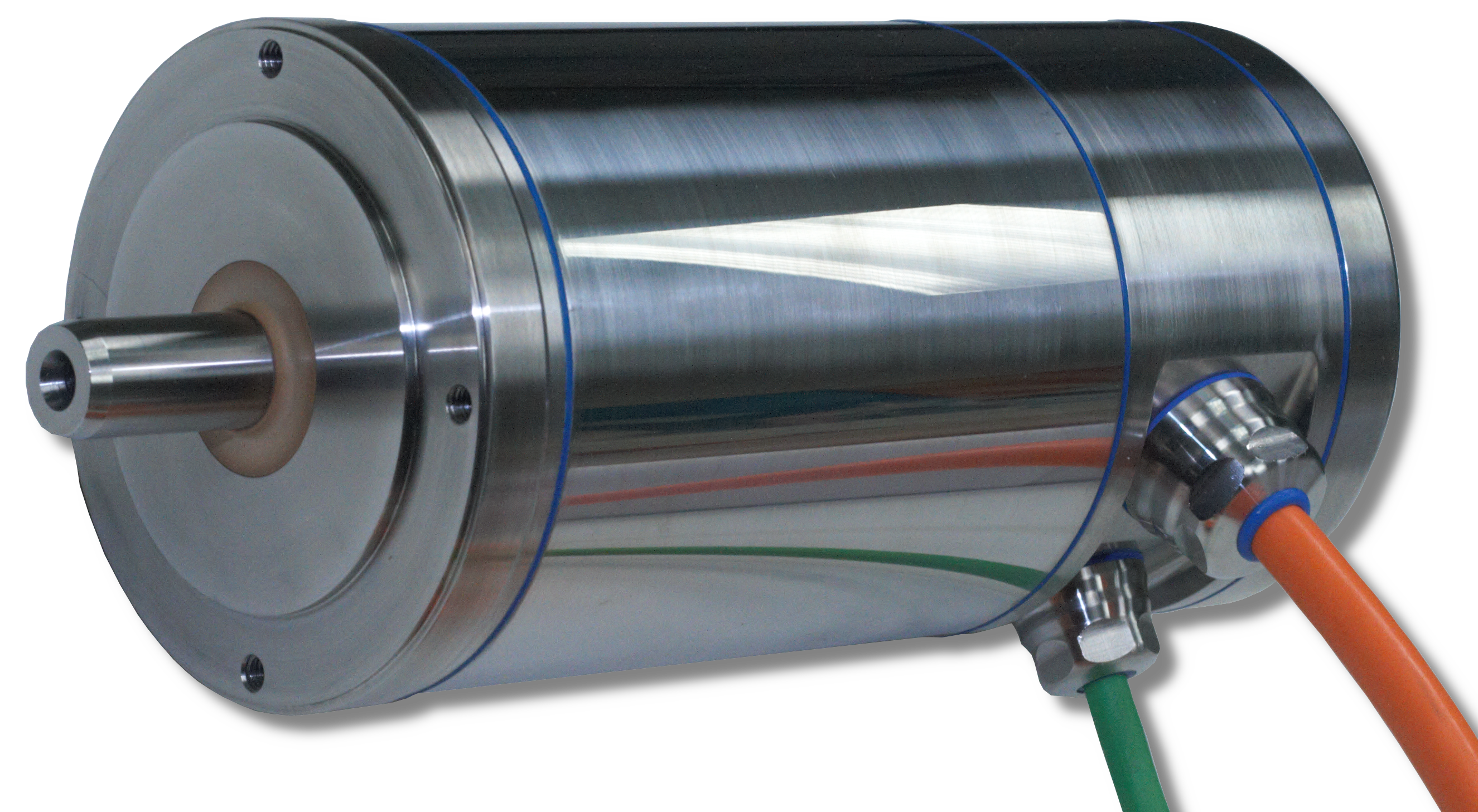 All stainless design for maximum corrosion resistance
Smooth finish – no sharp corners
IP66 and IP69/IP69k sealing
EHEDG, UL (cRUus), CE, RoHS
Two frame sizes
200V & 400V windings
24V brake option
Hiperface absolute encoder
Ideal for food and beverage processing equipment
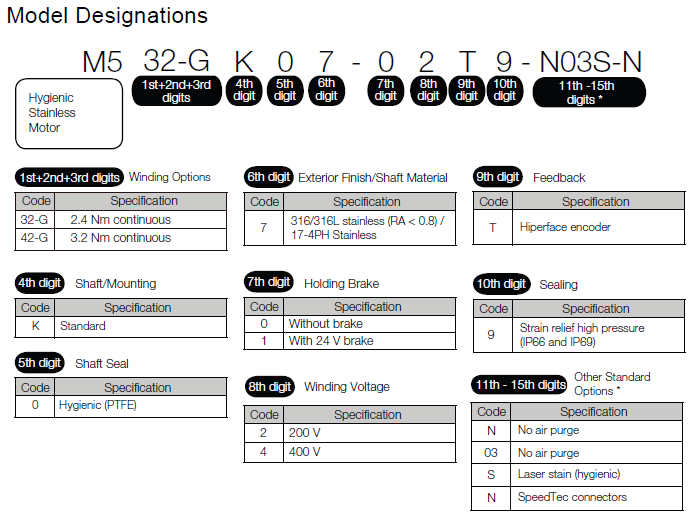 Sigma-7 SERVOPACKs
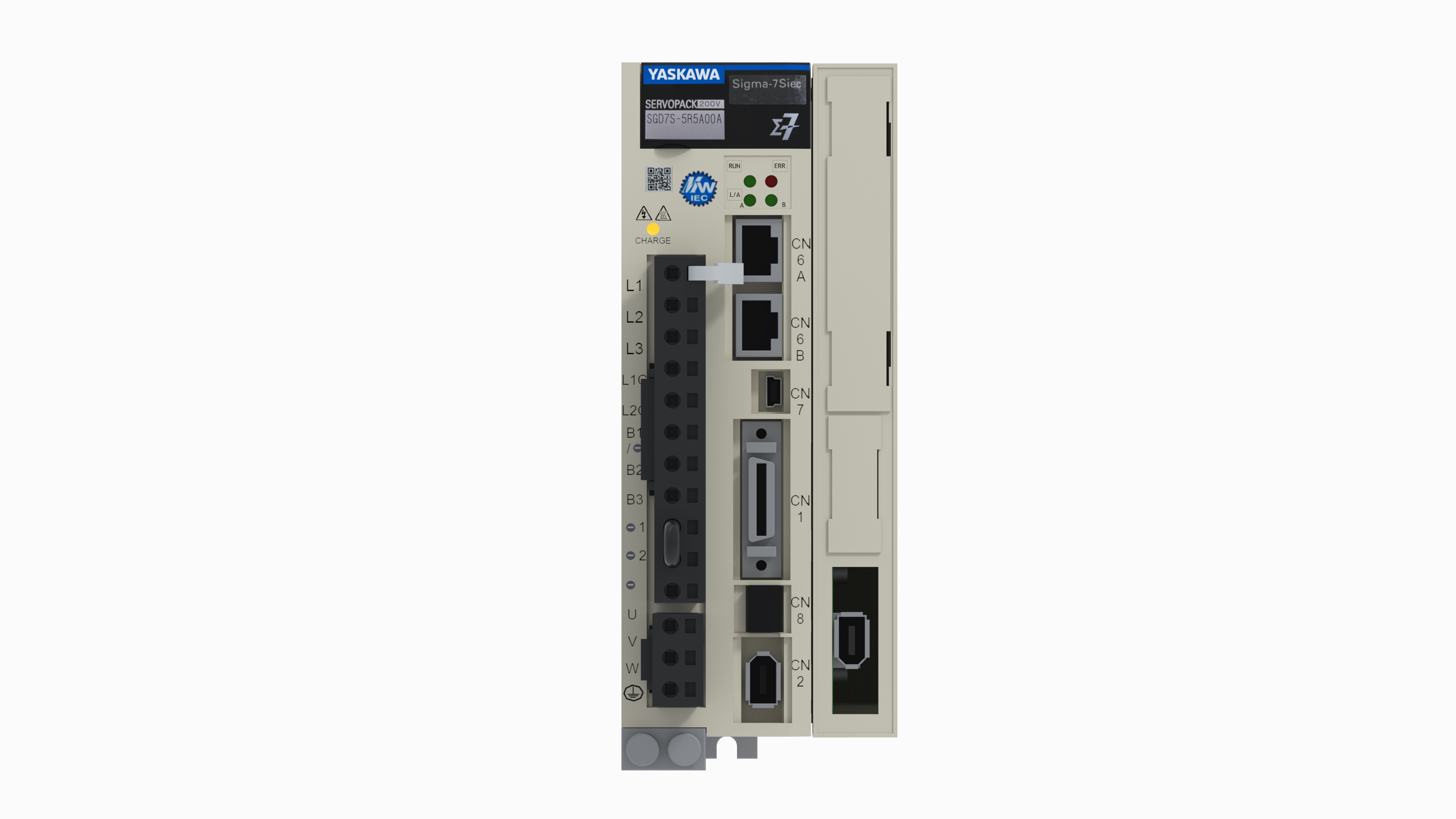 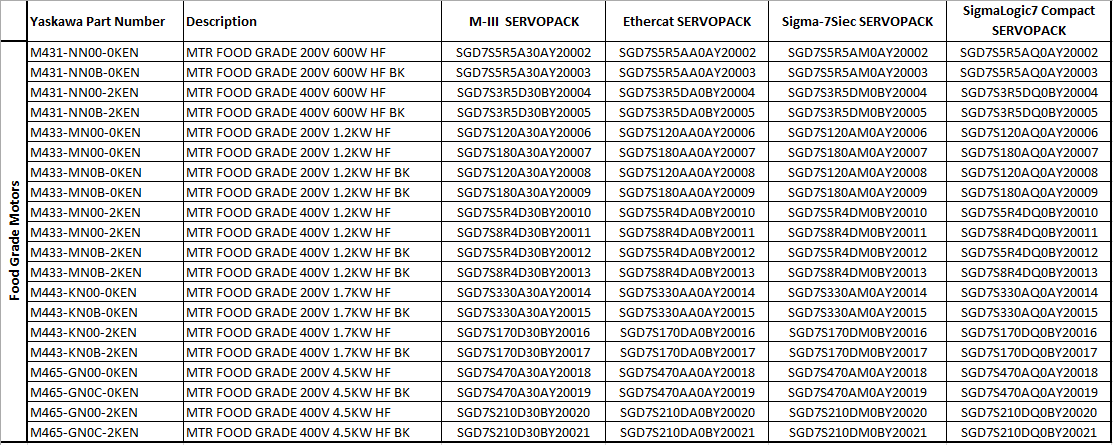 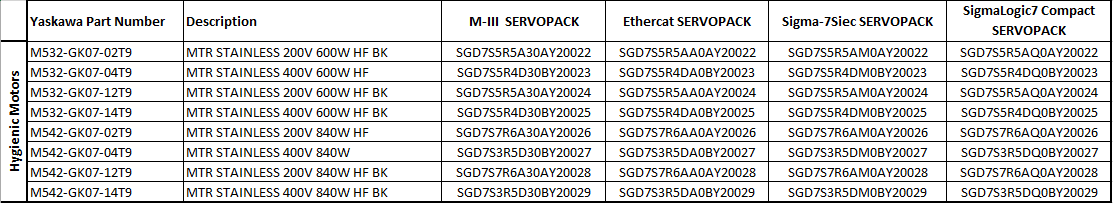 Cabling
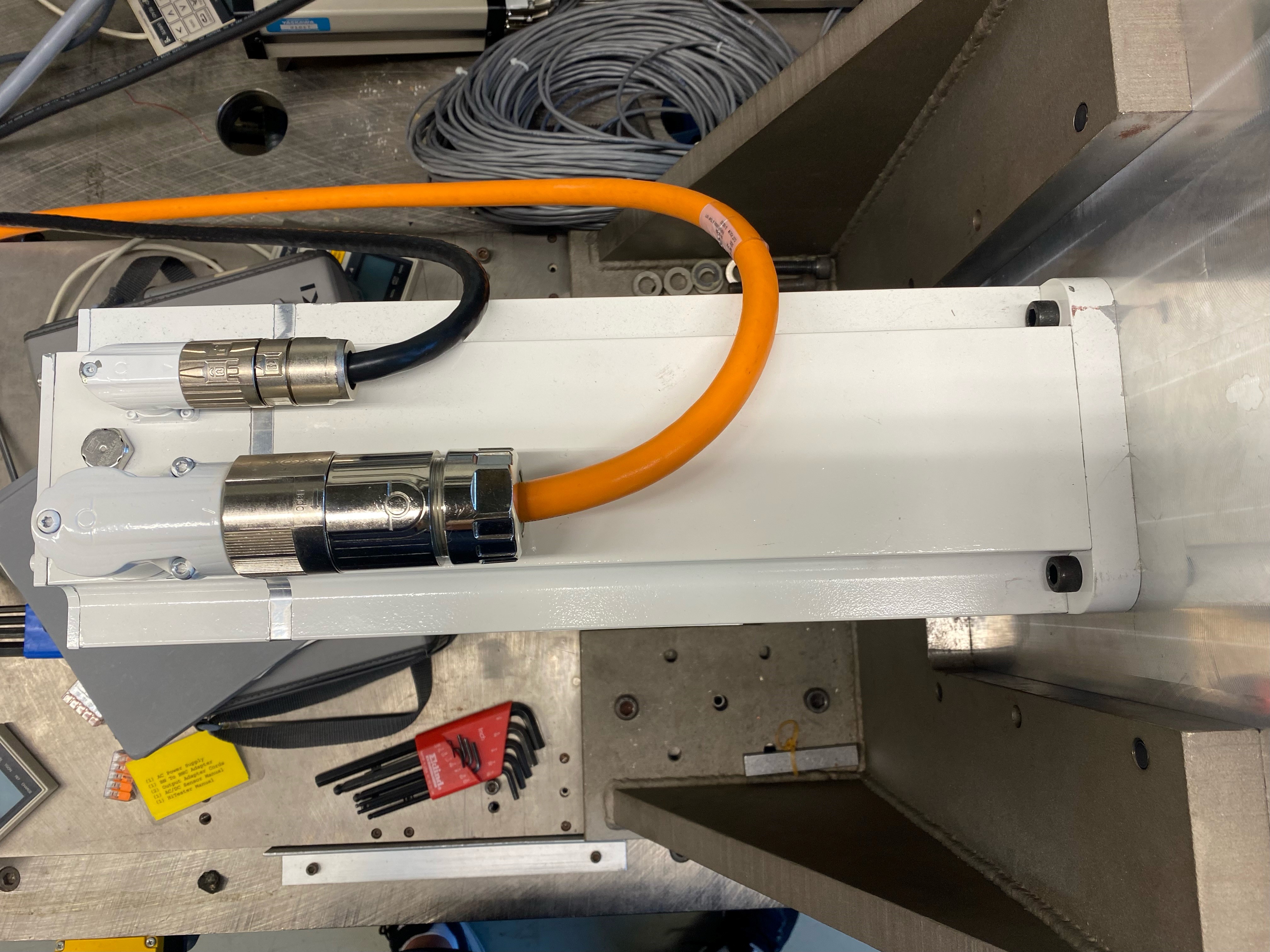 3-20m
Shielded
IP66
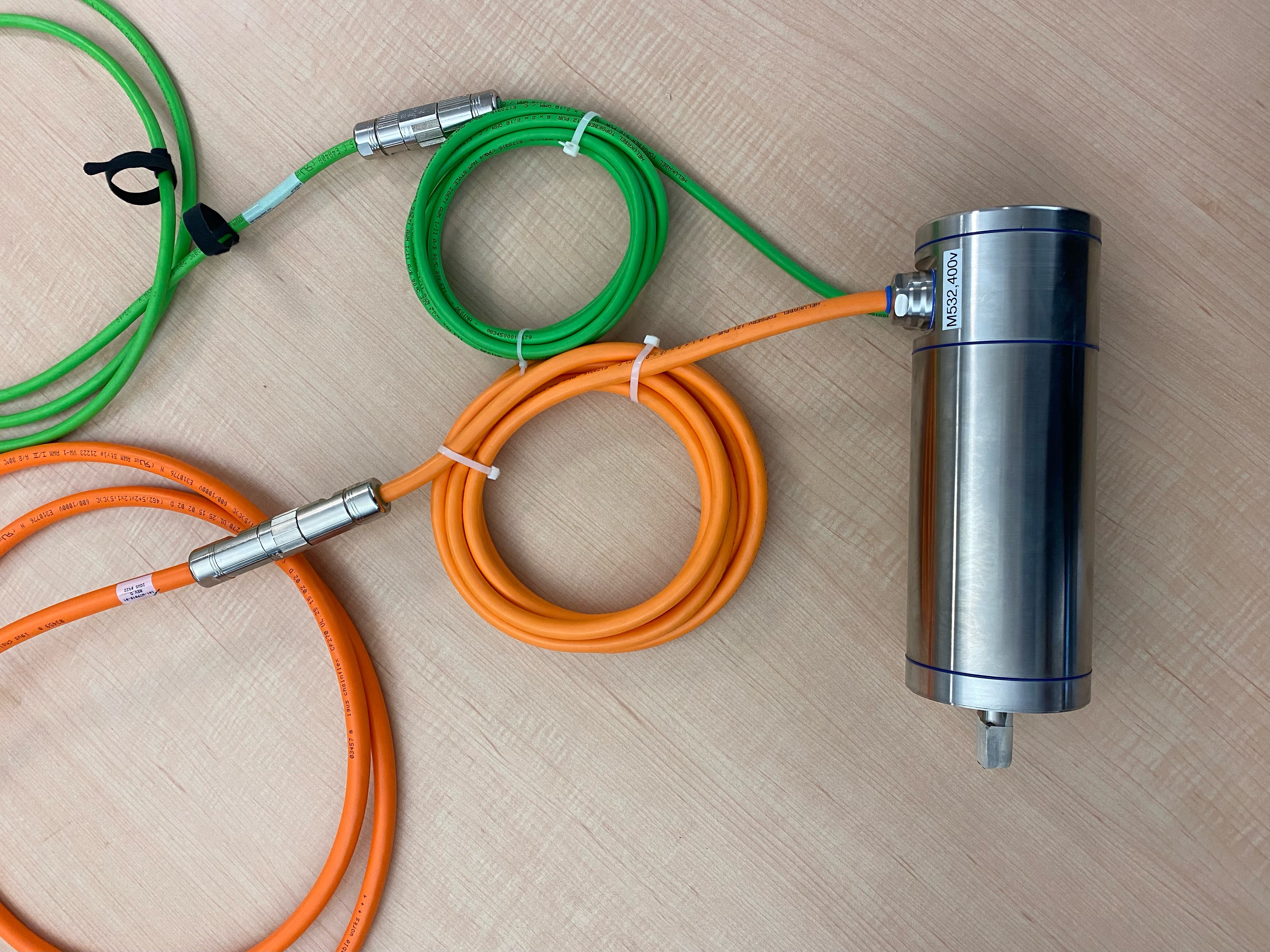 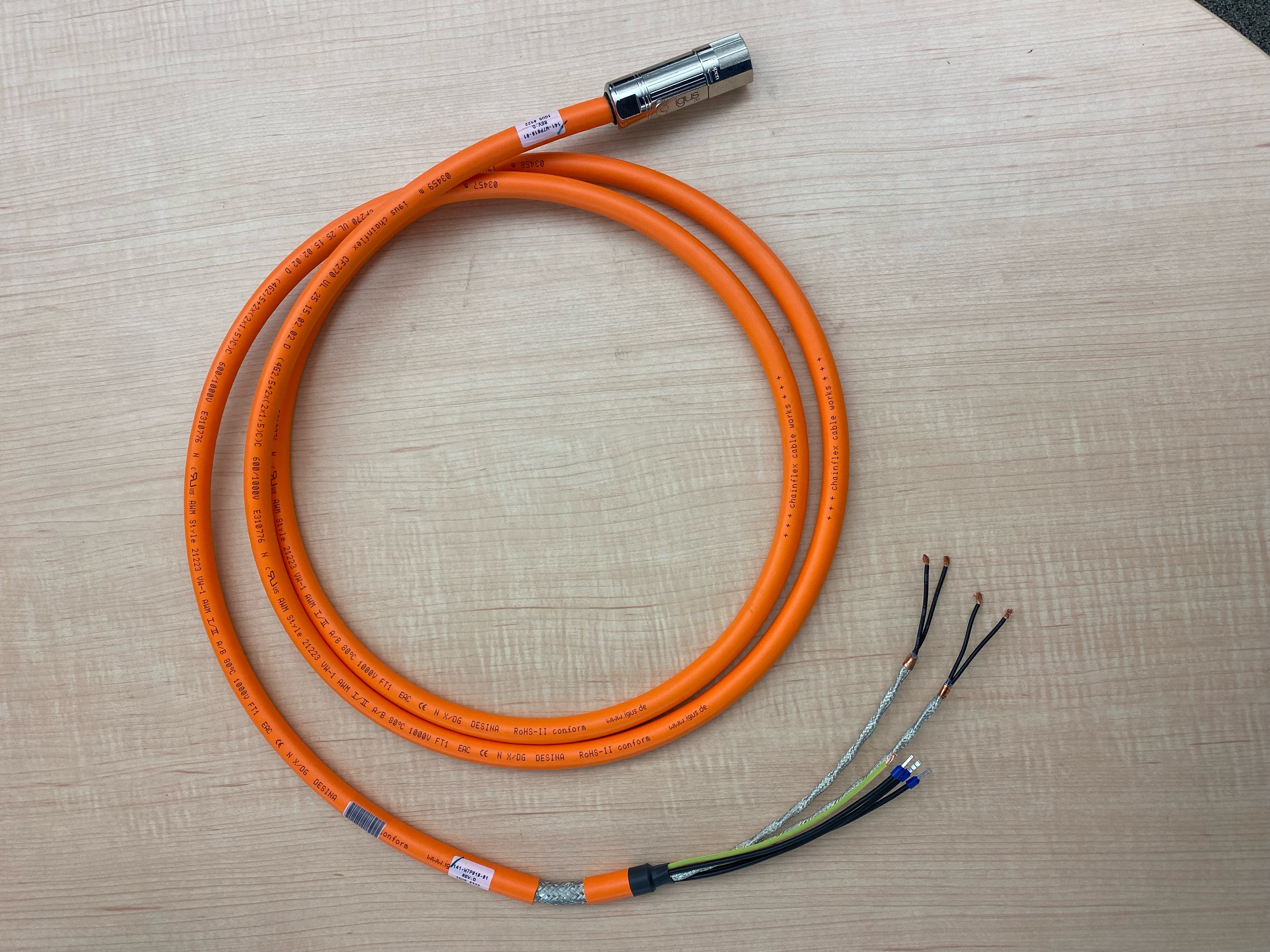 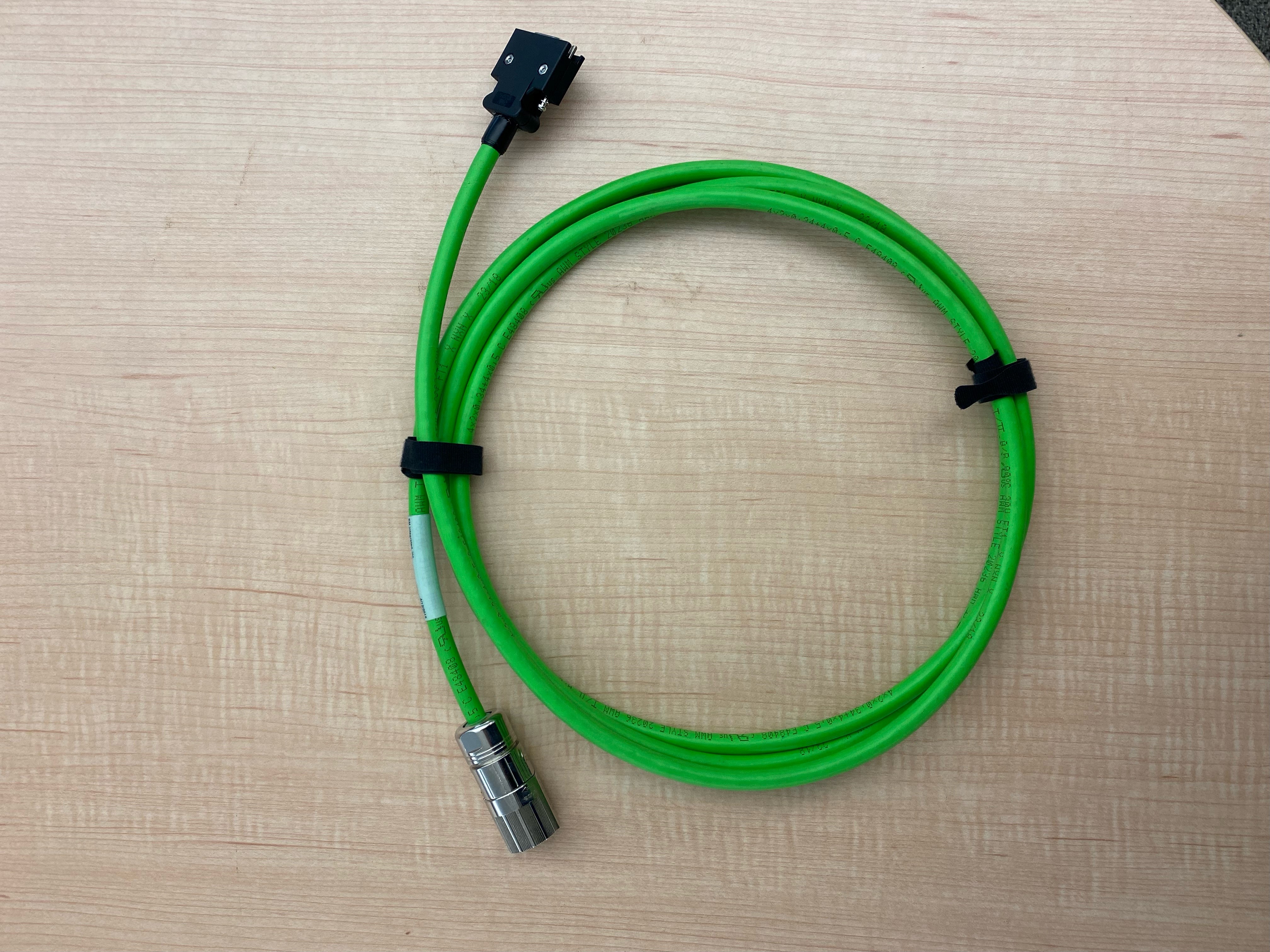 Encoder Cable
Power Cable
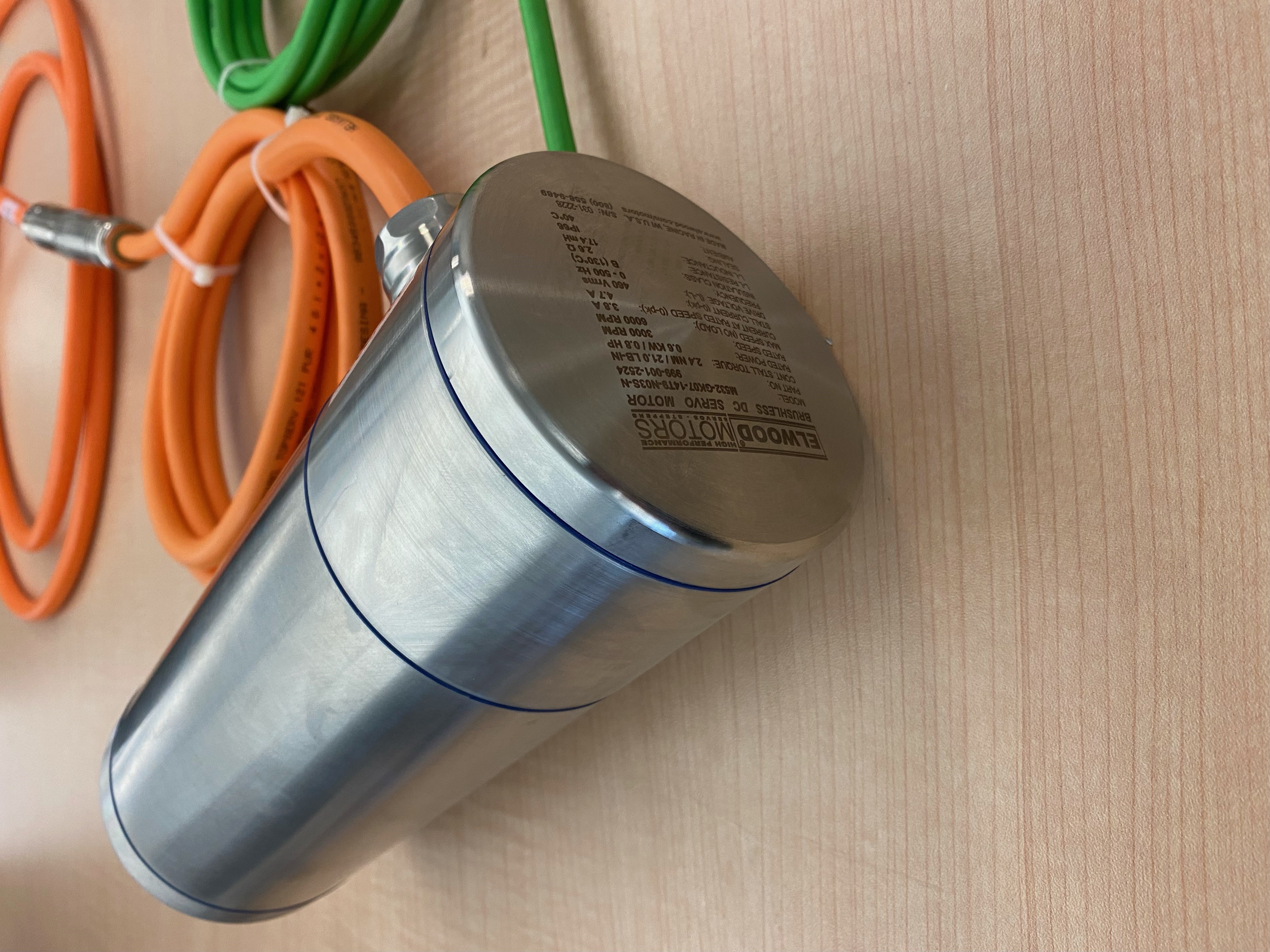 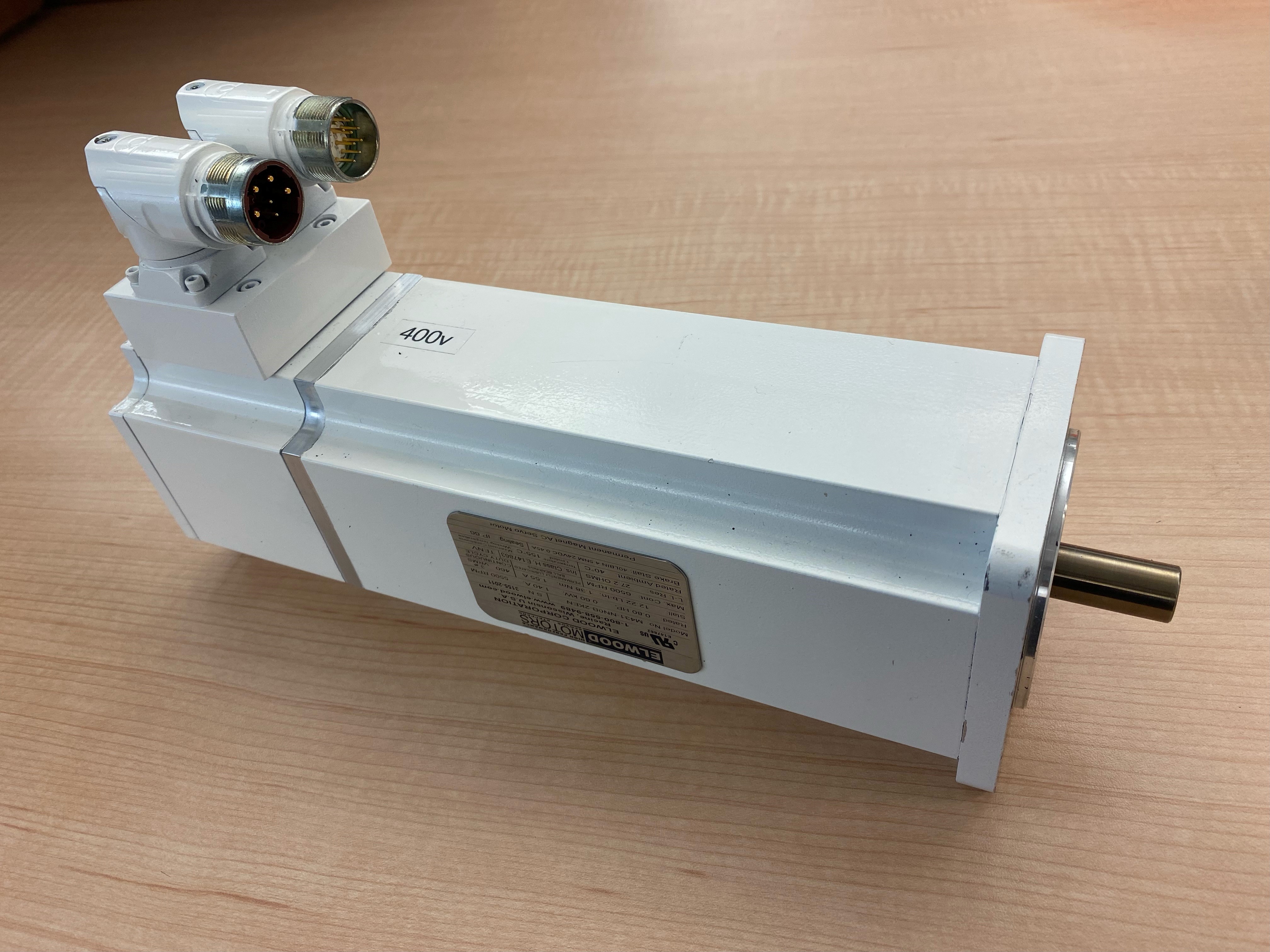 Motor Details
Elwood Nameplates
Rotatable connectors
Elwood Namplate
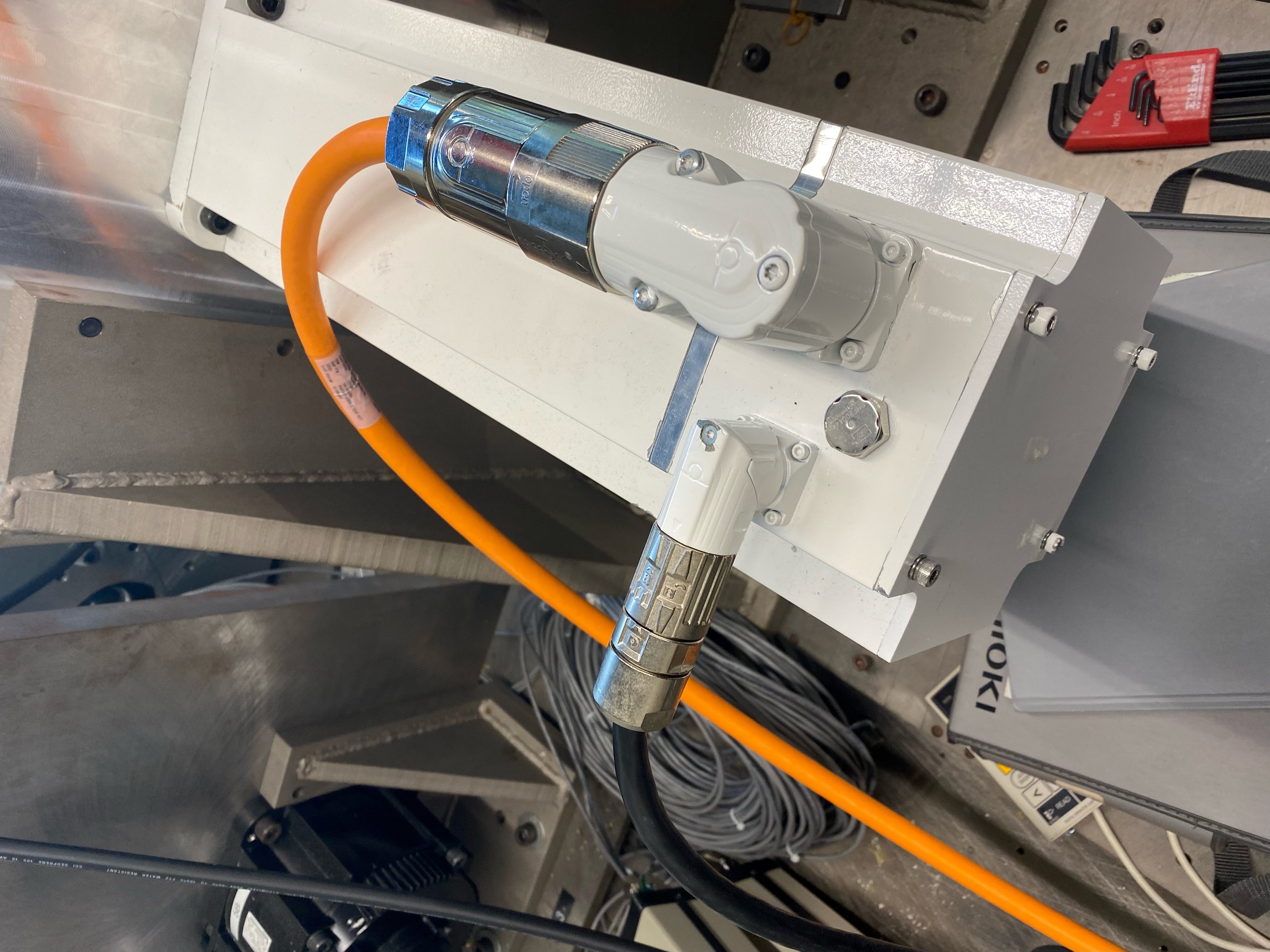 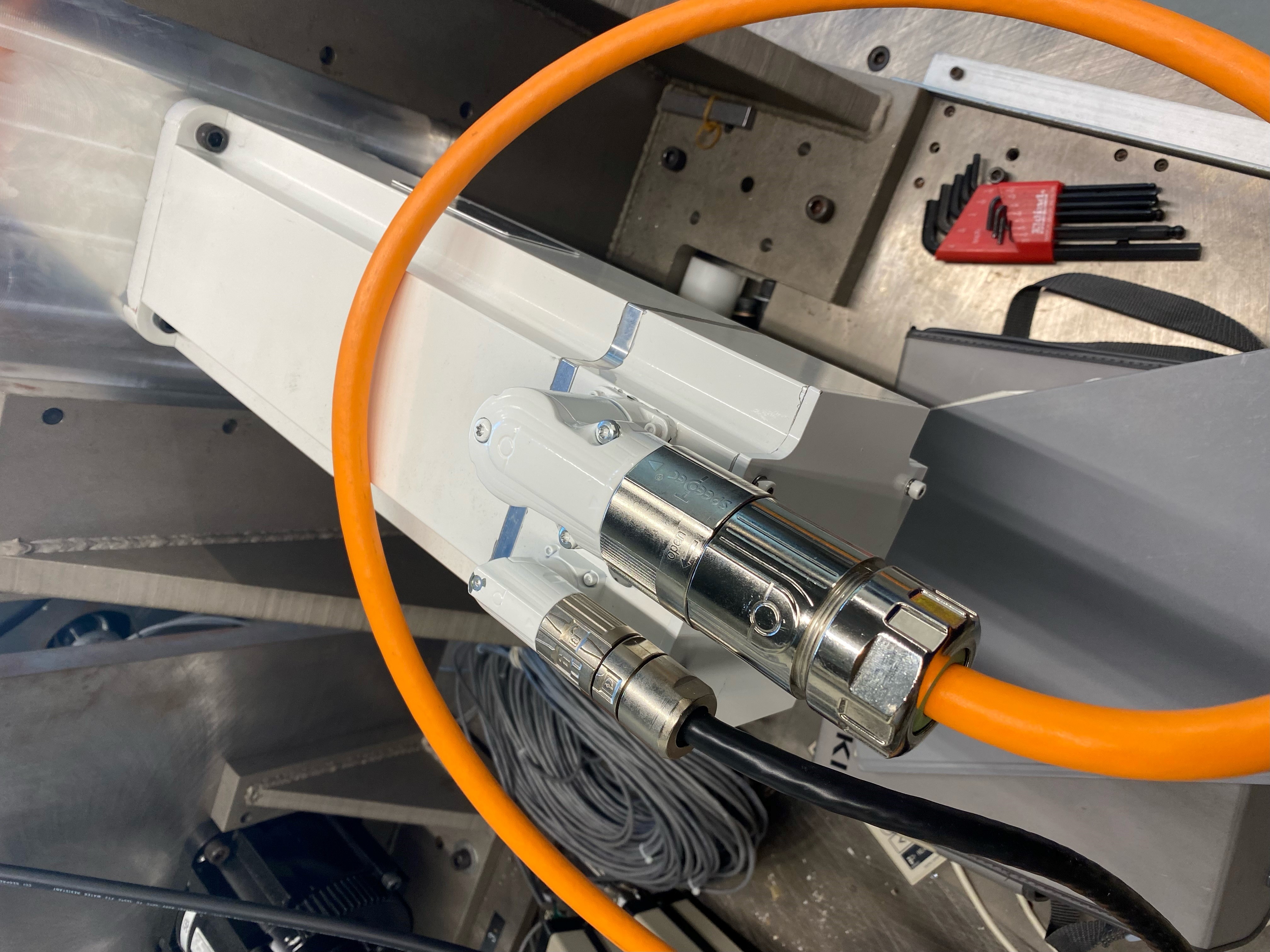 Rotating Connectors
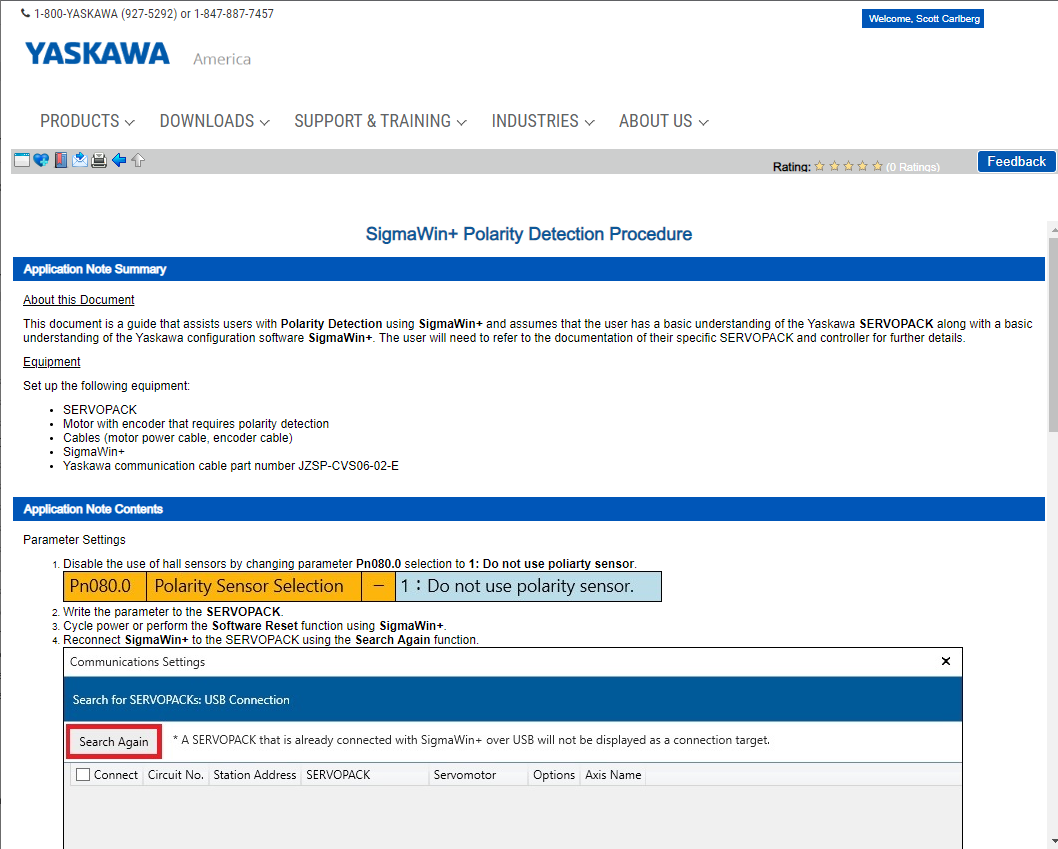 Application
Polarity Detection Procedure
Yaskawa Solution Center
Temporary Requirement
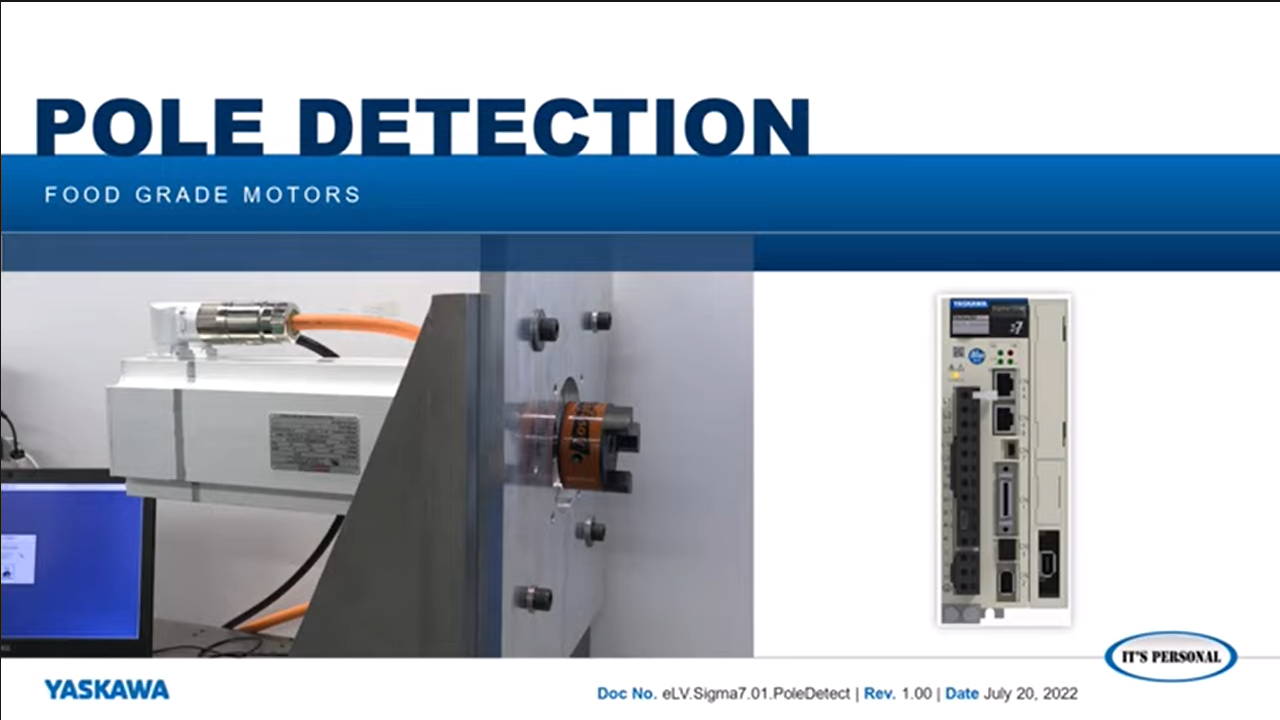 eLearning Module
Application Note
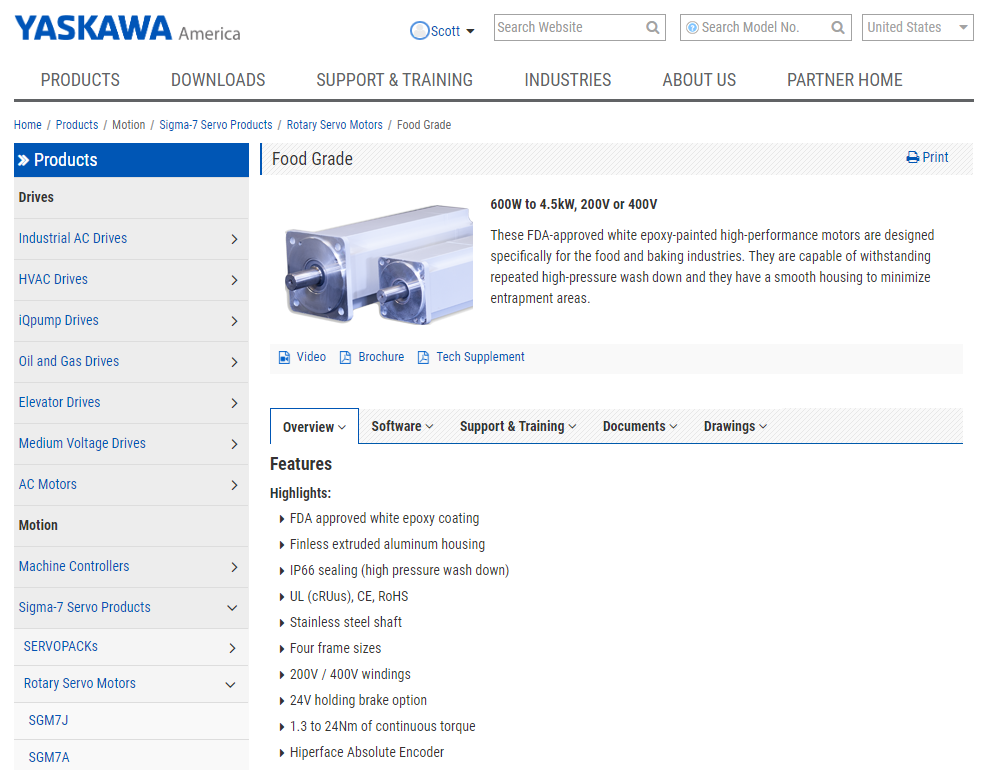 Sales Tools
Website
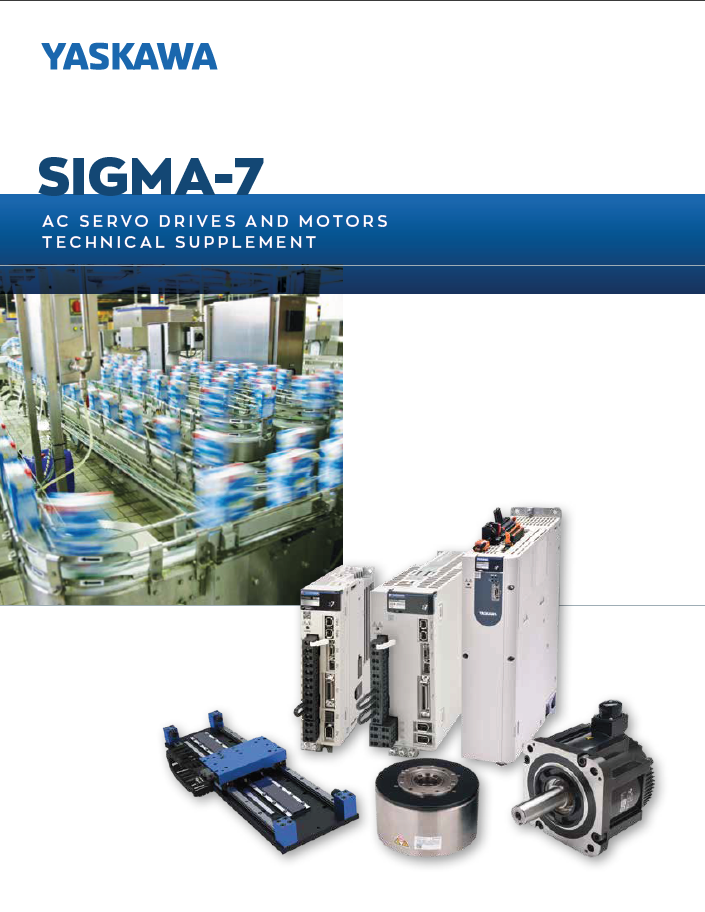 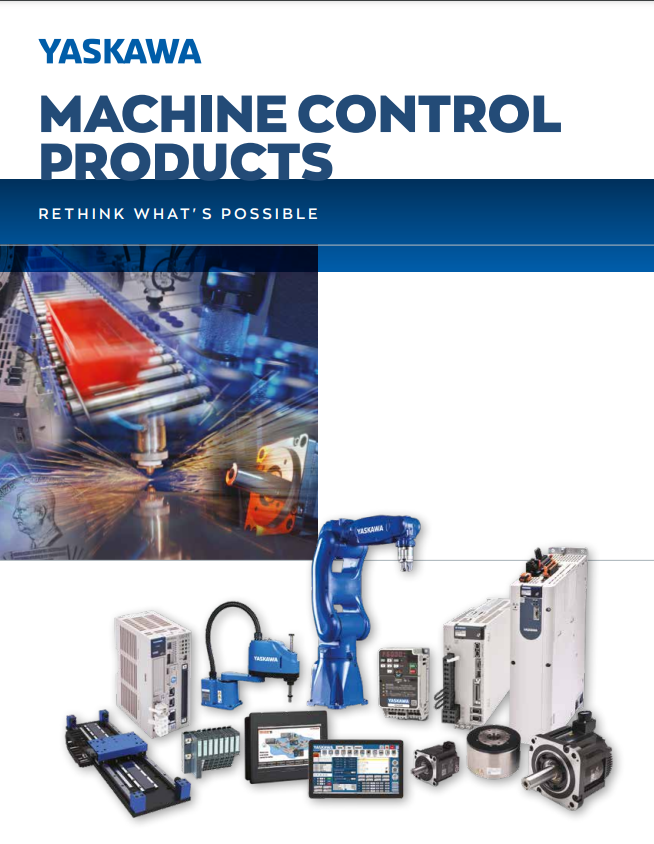 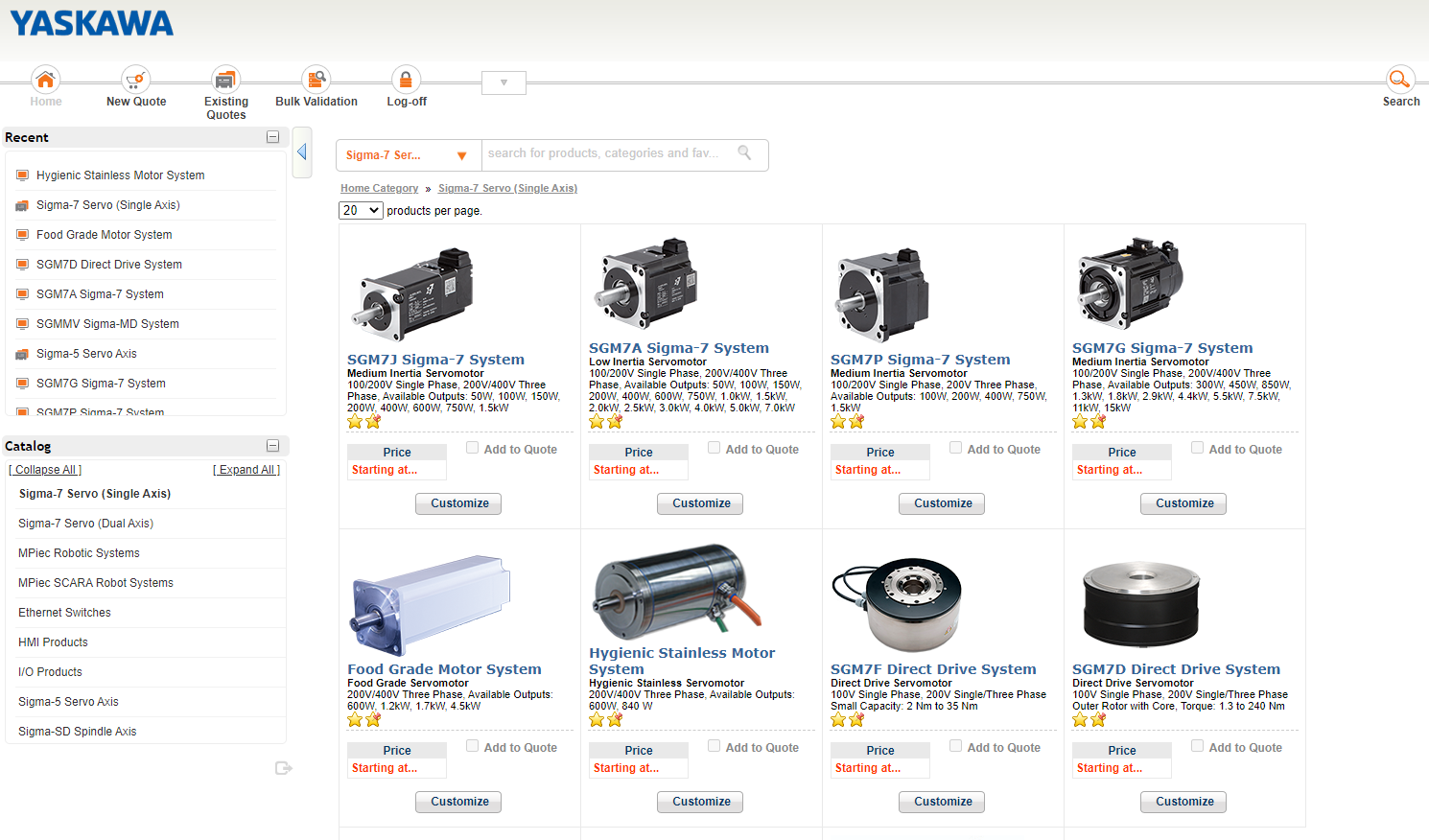 Sigma-7 Technical Supplement
Motion Brochure
OPT
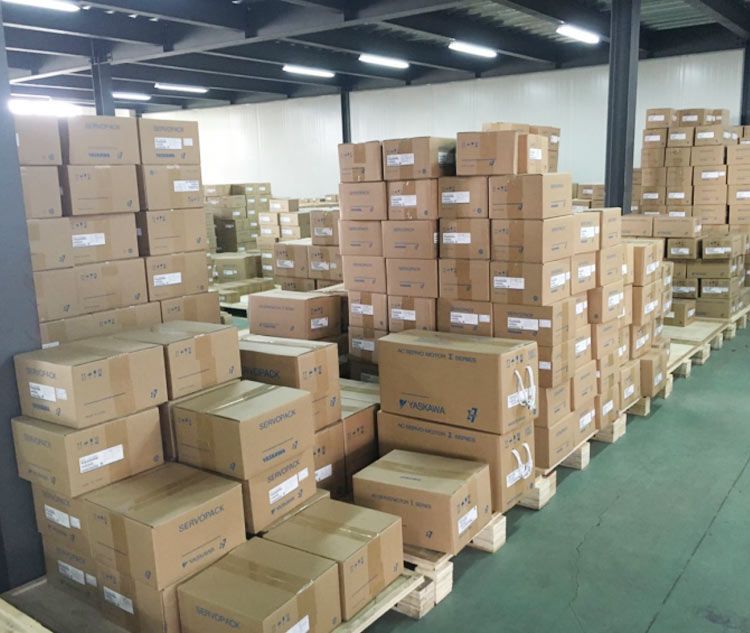 Stock and Delivery
Current Stock = $300k (65 motors)
Lead Time from Elwood = 6-8 weeks
Please provide Yaskawa with forecasting information so we can stock product accordingly!
Questions